Statistics – O. R. 881Object Oriented Data Analysis
Start
Recording
Steve Marron

Dept. of Statistics and Operations Research
University of North Carolina
Current Sections in Textbook
Today:
Sections  9.2, 11.1  

Next Class:
Sections  11.2, 11.3
General Amp - Phase Context
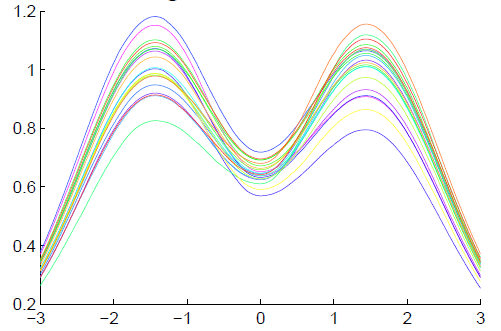 Appropriate
Mathematical
Framework?
                                      Vertical Variation


			   Horiz’l
			    Var’n
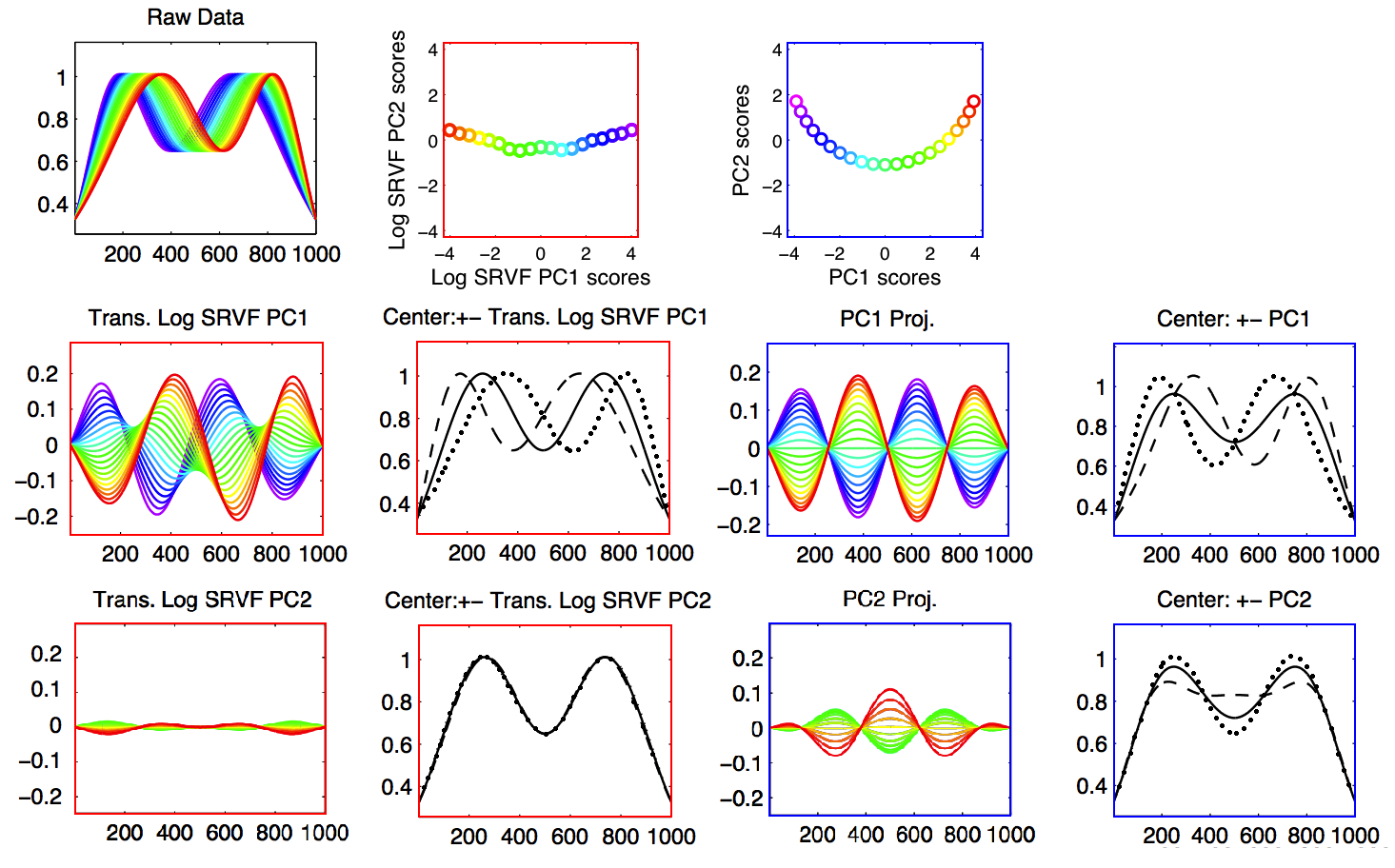 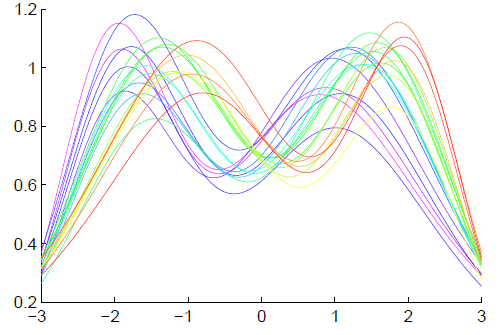 Data Objects I
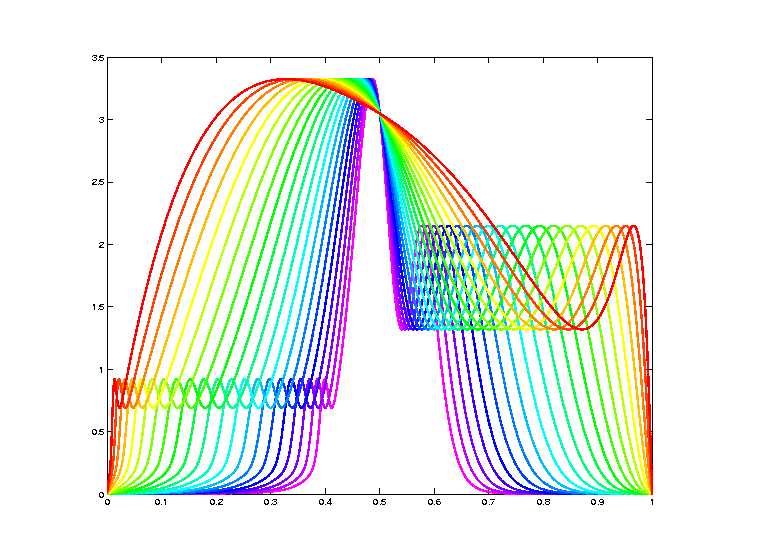 Metrics in Curve Space
Rao (1945)
Deeper Theory:
Amari (1985)
Metrics in Curve Space
Metrics in Curve Space
Caution:  This is Not True
Could Add Assumptions:
Thanks to Bongsoo Yi
Homework 5
Due:  Mar. 10, 
11:00AM
Don’t Turn In, or Will Accept 
Anything Already Turned In
Mean in Curve Quotient Space
Mean in Curve Quotient Space
More Data Objects
Data Objects I
More Data Objects
Data Objects II
~ Kendall’s Shapes
More Data Objects
Data Objects III
~ Chang’s Transfo’s
Functional Data Analysis
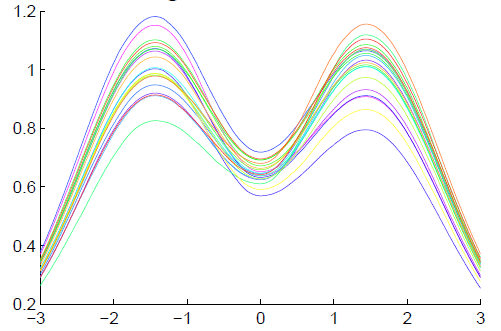 Insightful
Decomposition

                                      Vertical Variation


			   Horiz’l
			    Var’n
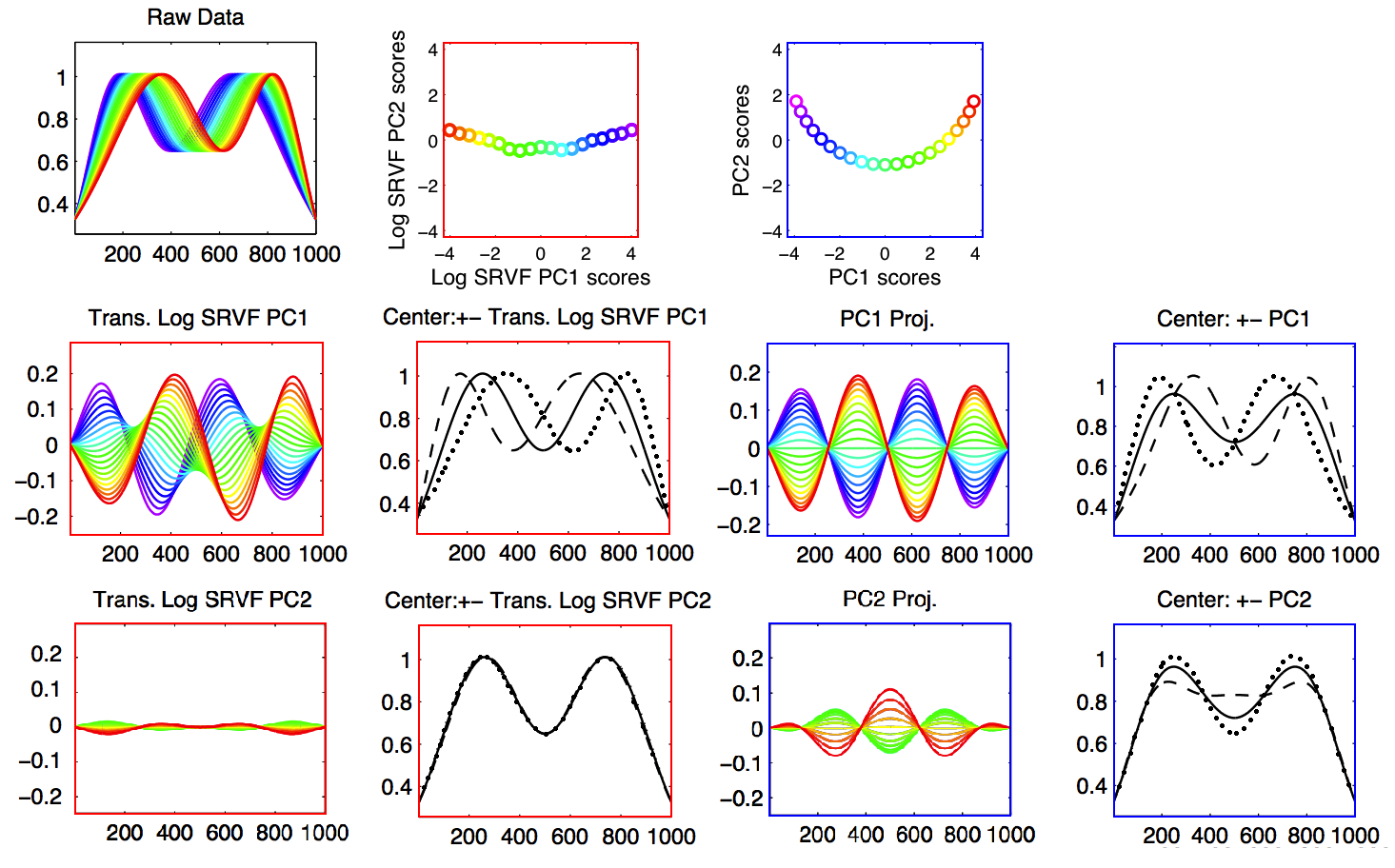 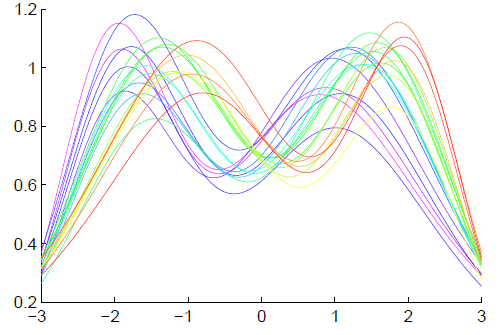 Shifted Betas Example
Raw 
Data

Both
Horizontal
And
Vertical
Variation
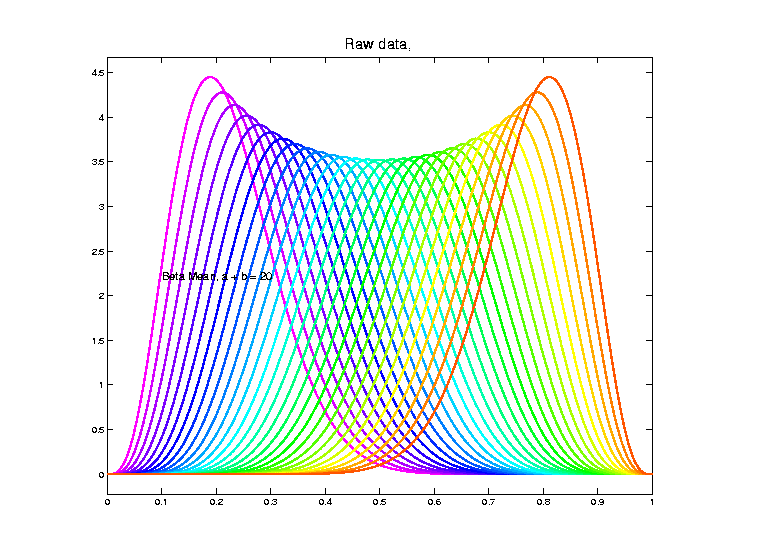 Shifted Betas Example
Aligned
Curve
PCA
Projections

All Var’n
In 1st
Component
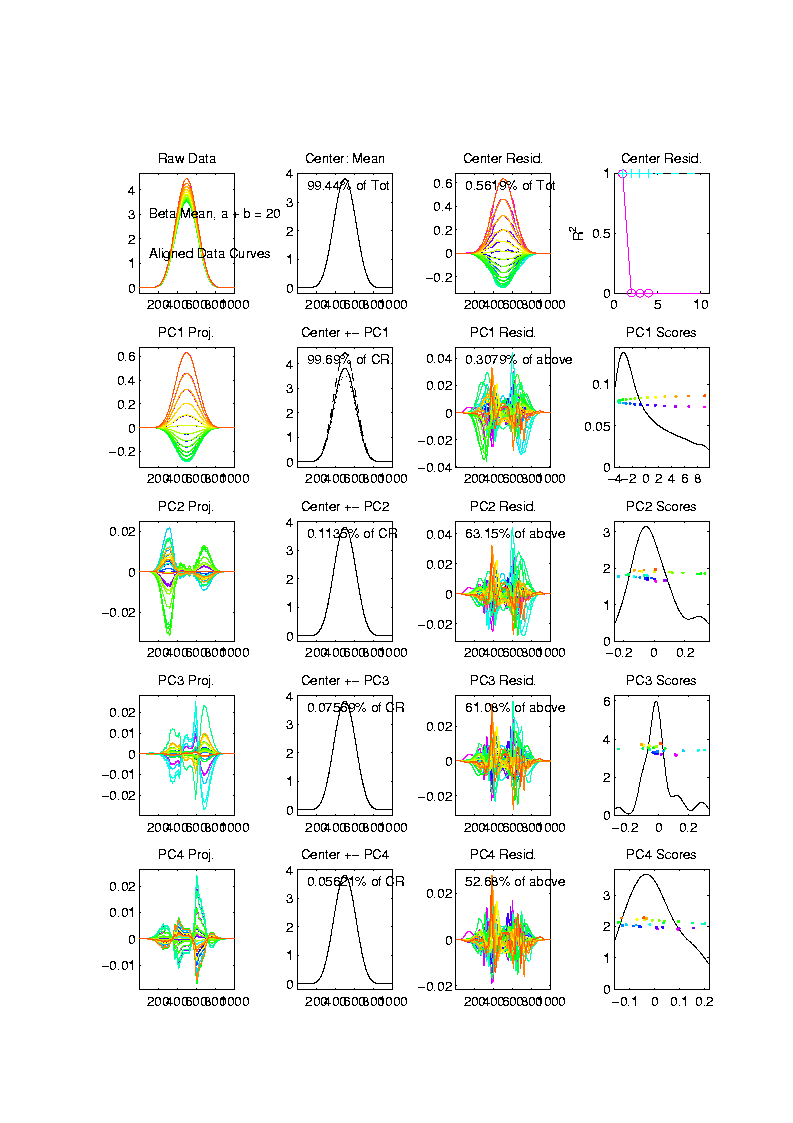 Shifted Betas Example
Warps,
PC
Projections
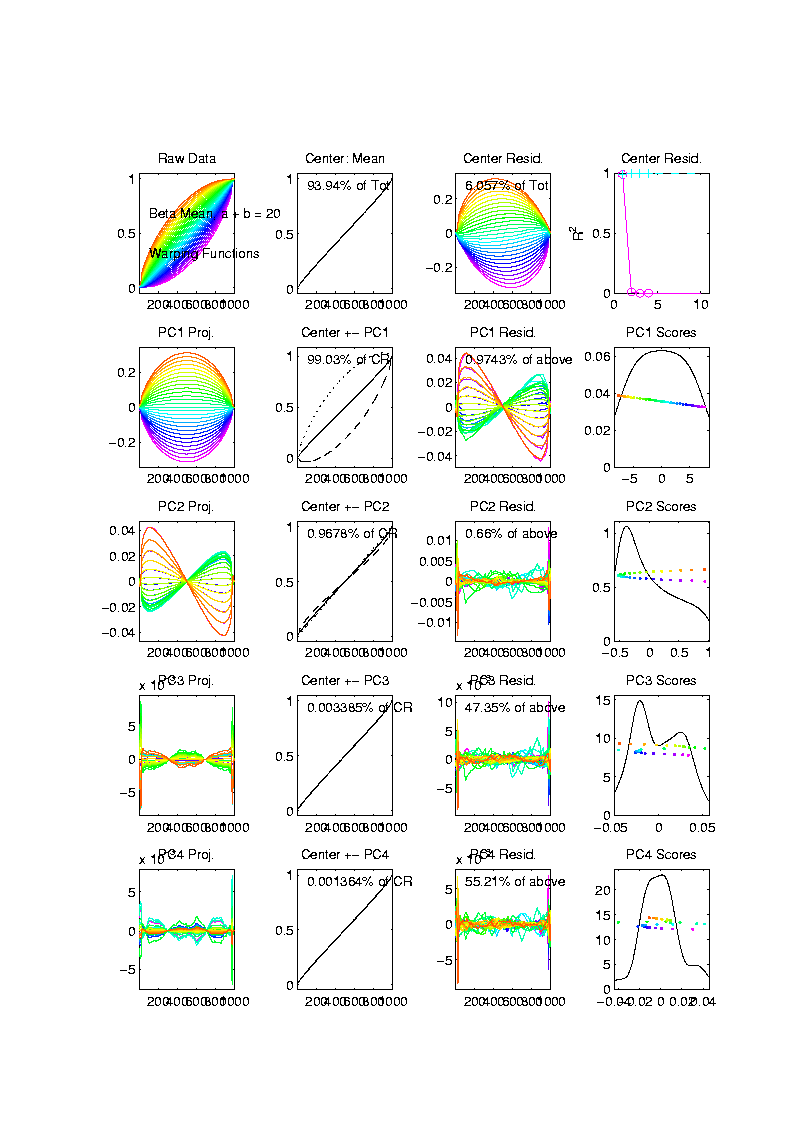 Shifted Betas Example
Warps,
PC
Projections


Rest is
Not
Important
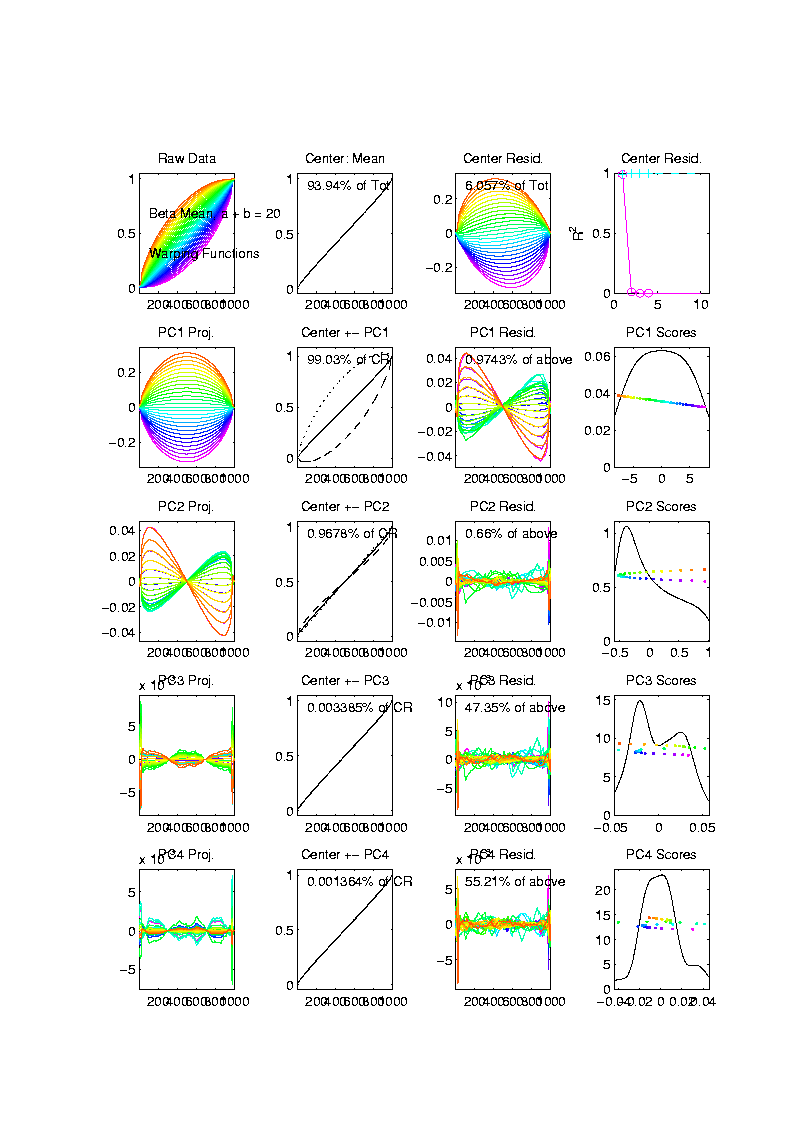 Shifted Betas Example
Warp
Compon’ts
(+ Mean)
Applied to
Template
Mean
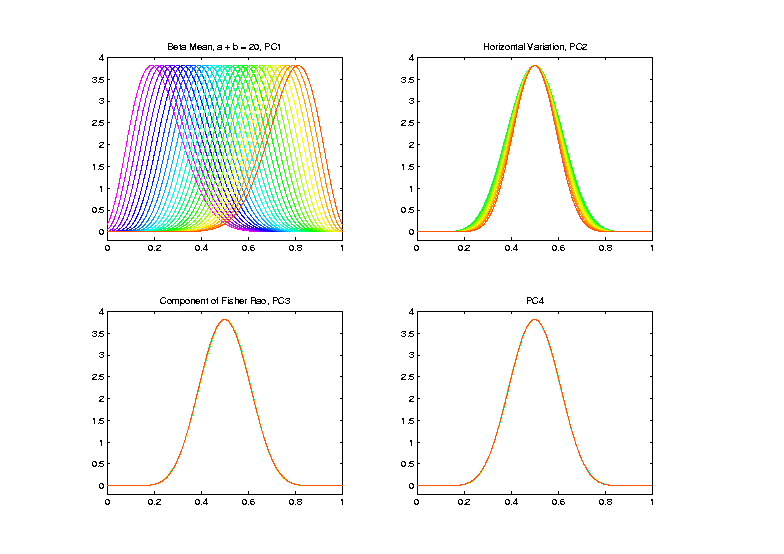 TIC testbed
Special Feature:   Answer Key of Known Peaks

Goal:
Find
Warps
To Align
These
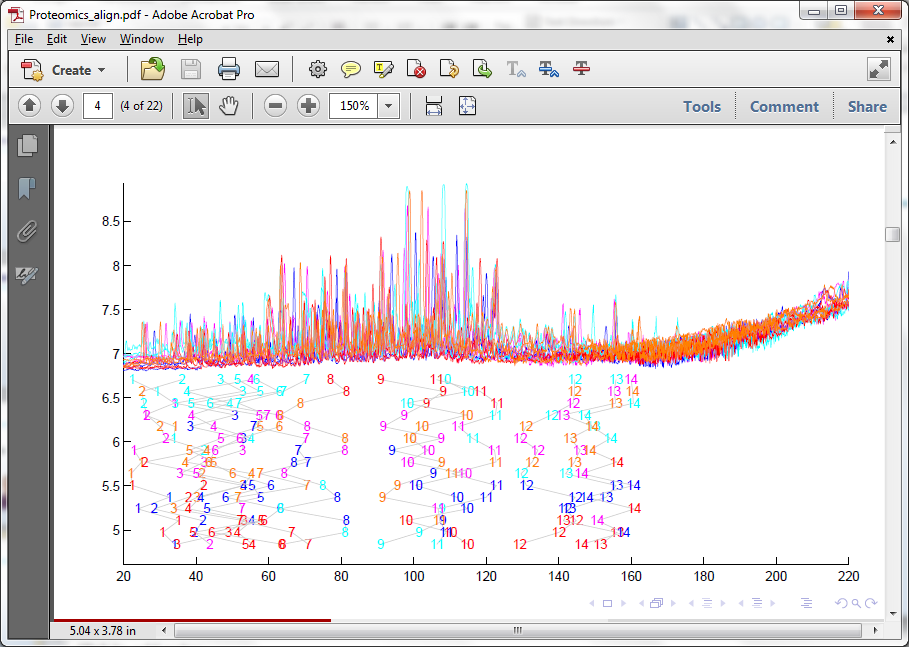 TIC testbed
Fisher – Rao Alignment
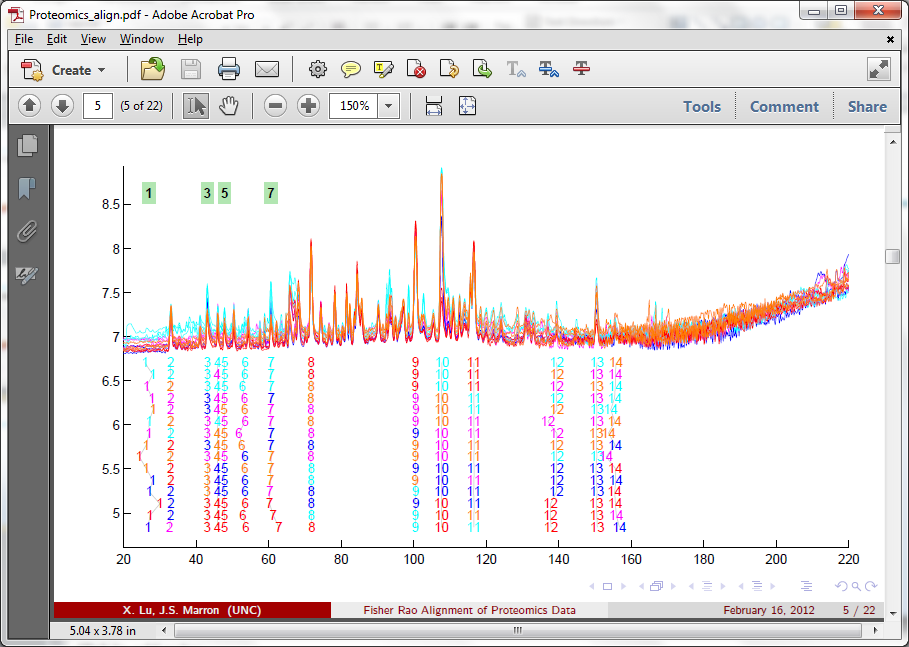 Refined Calculations
Text, Sec. 9.2
PNS on SRVF Sphere
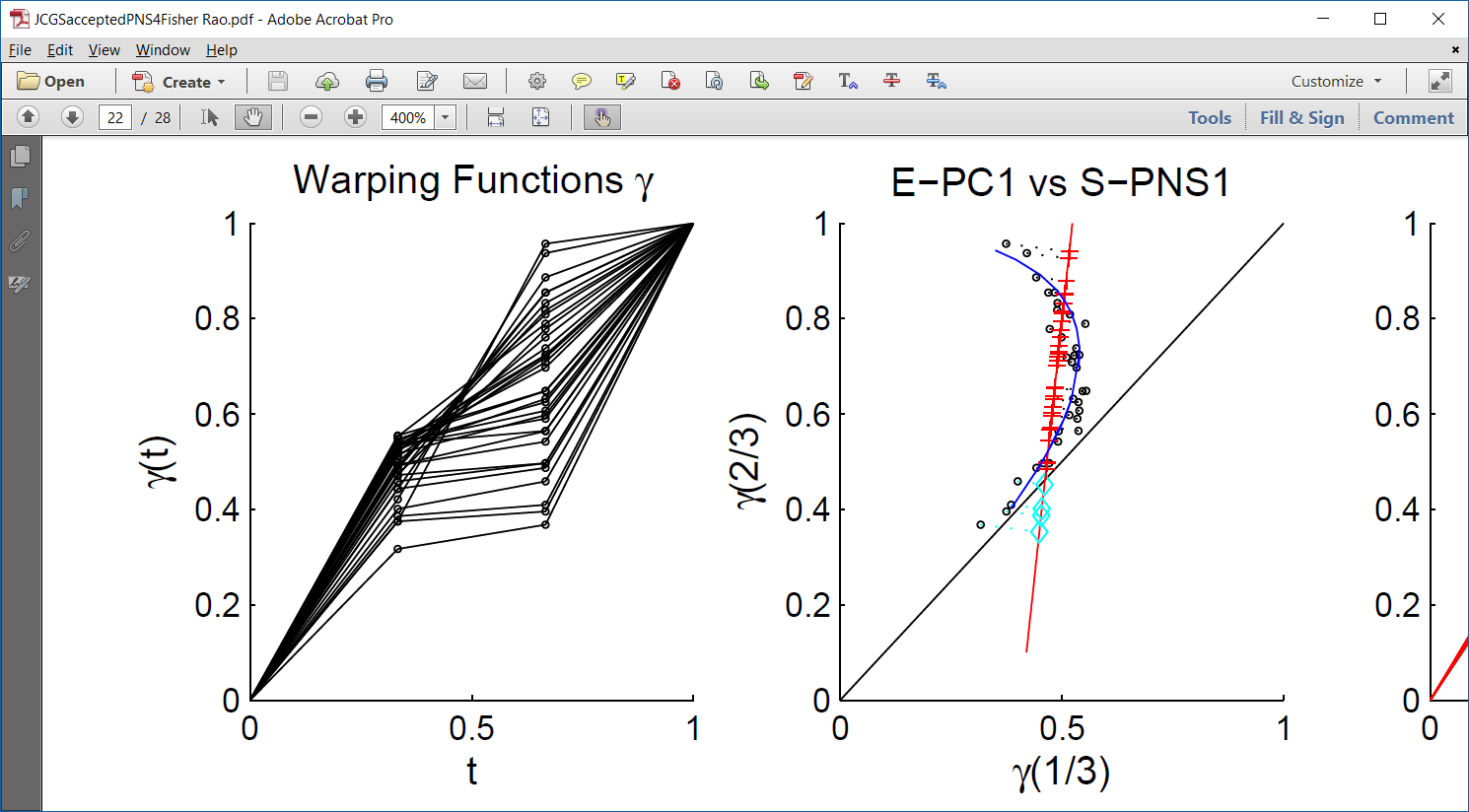 Toy Example

Parametrized
By Values
At  1/3  And  2/3
PNS on SRVF Sphere
Toy Example

View As Points
Tangent Plane PC 1
PNS 1
Boundary of 
Nonnegative
Orthant
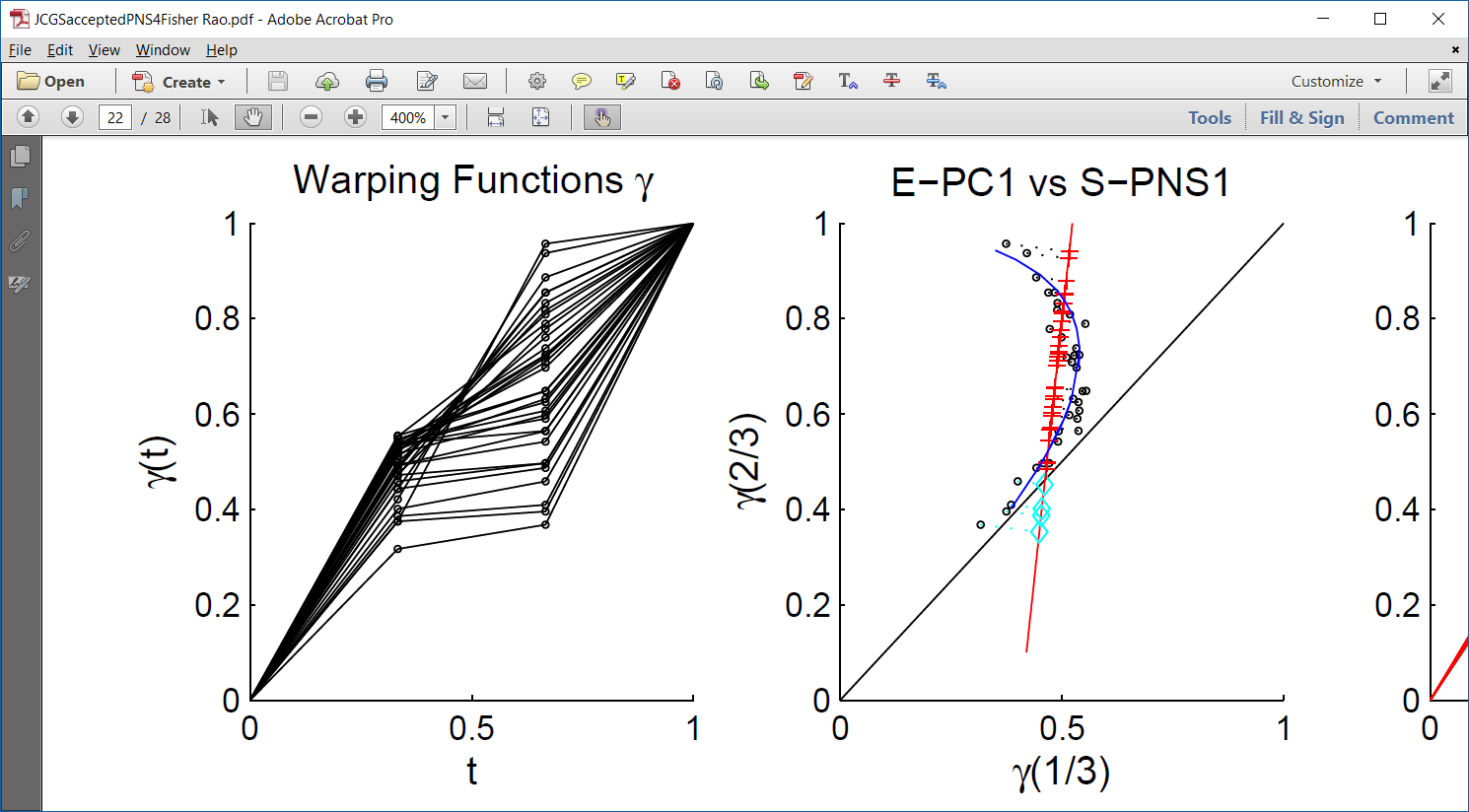 PNS on SRVF Sphere
Toy Example

Curves from
Tangent Plane PC 1

Note:  Some Are
No Longer Warps!
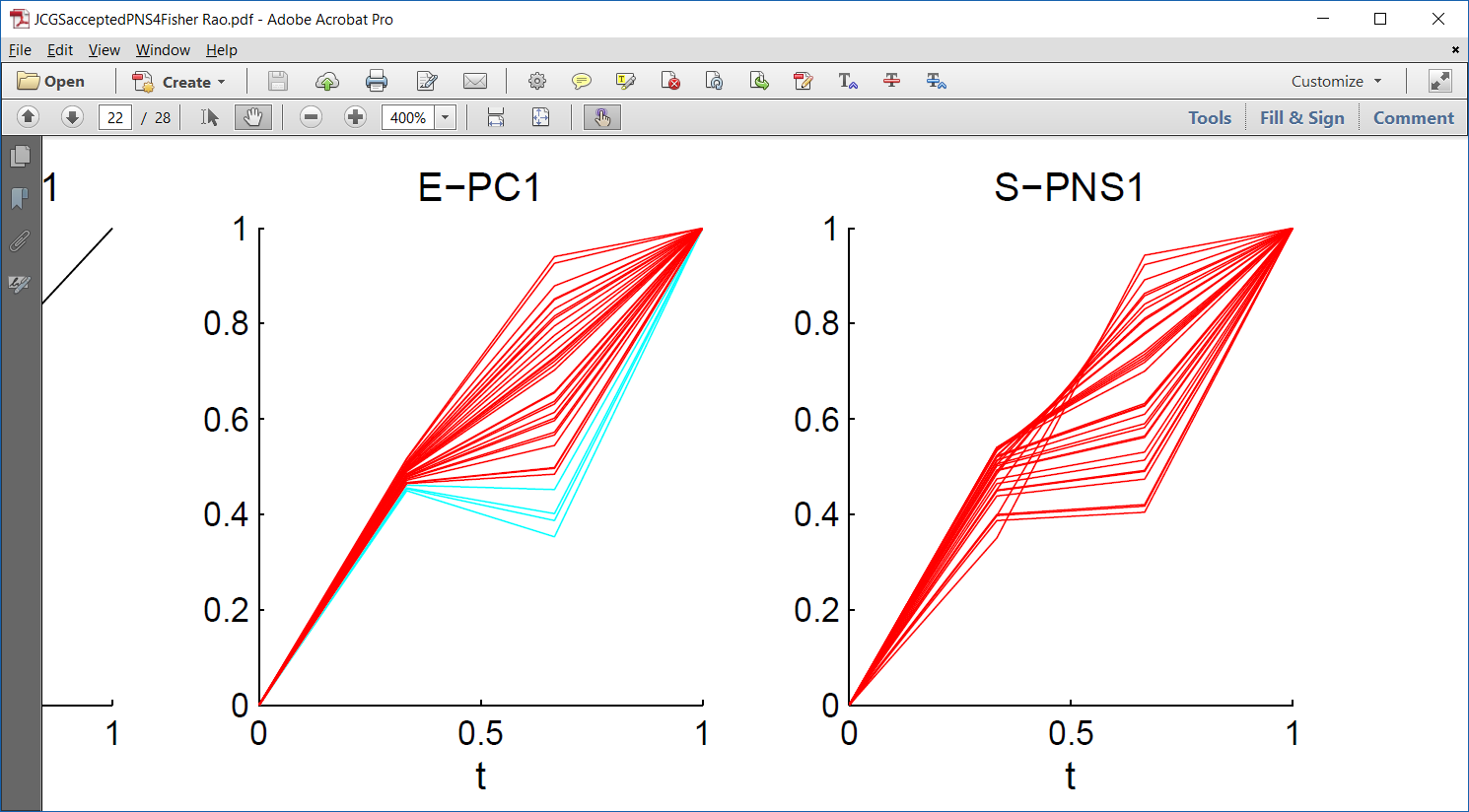 PNS on SRVF Sphere
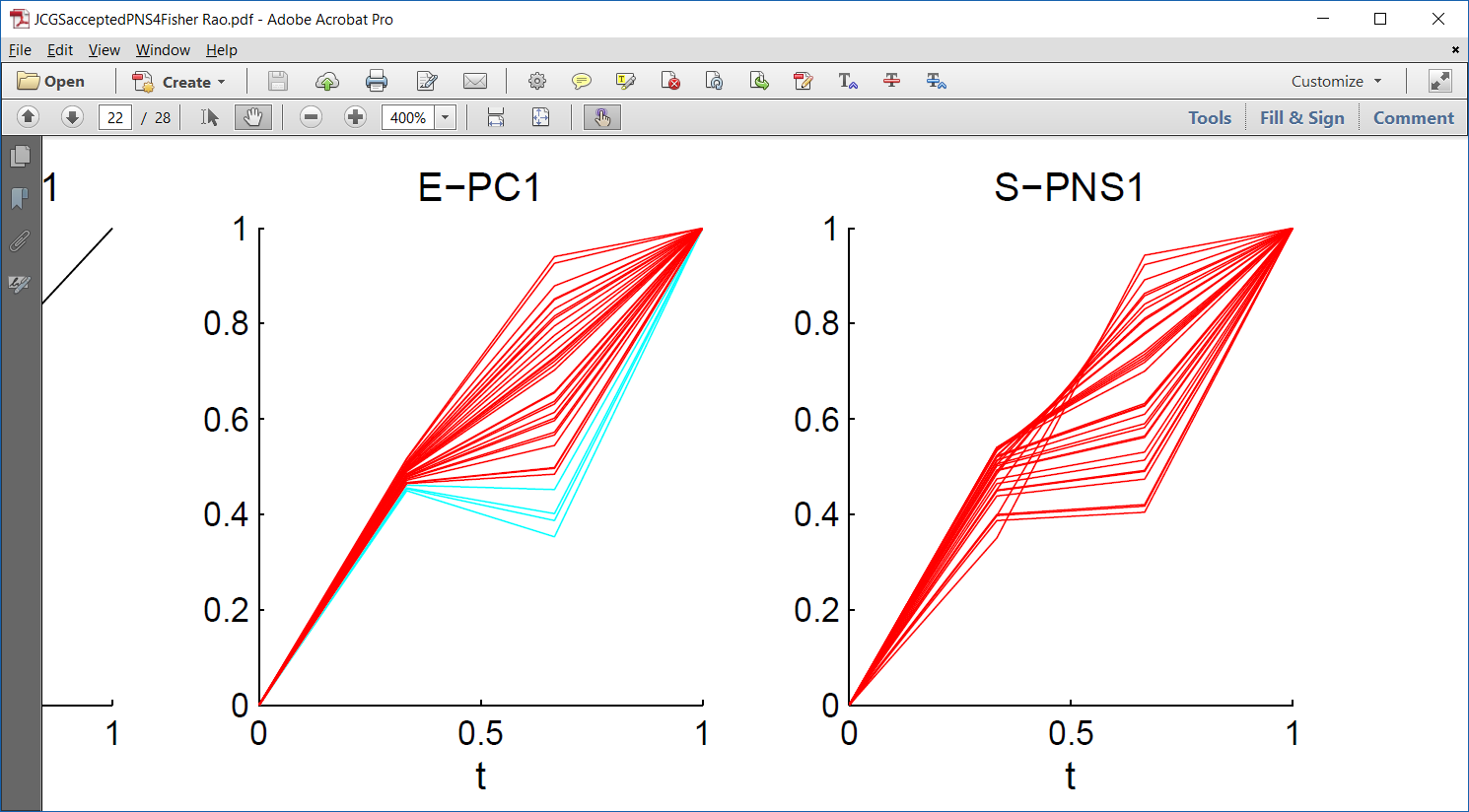 Toy Example


View As Points
PNS 1

Good 1-d
Approx.
PNS on SRVF Sphere
Real Data Analysis:    Blood Glucose Curves




Interpolation to Handle Missing Data
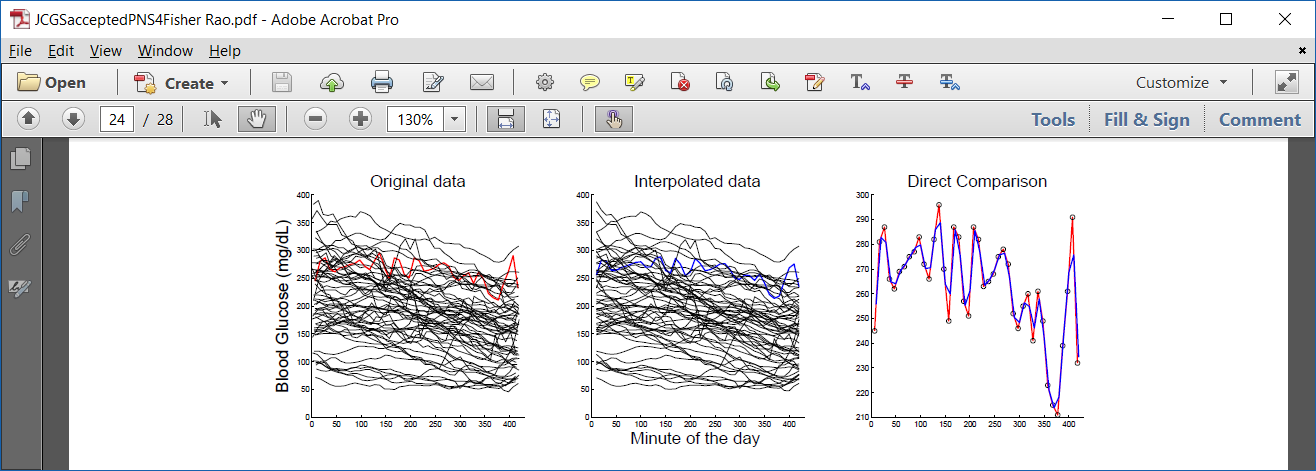 PNS on SRVF Sphere
Real Data Analysis:    Blood Glucose Curves




Results of Fisher Rao Decomposition
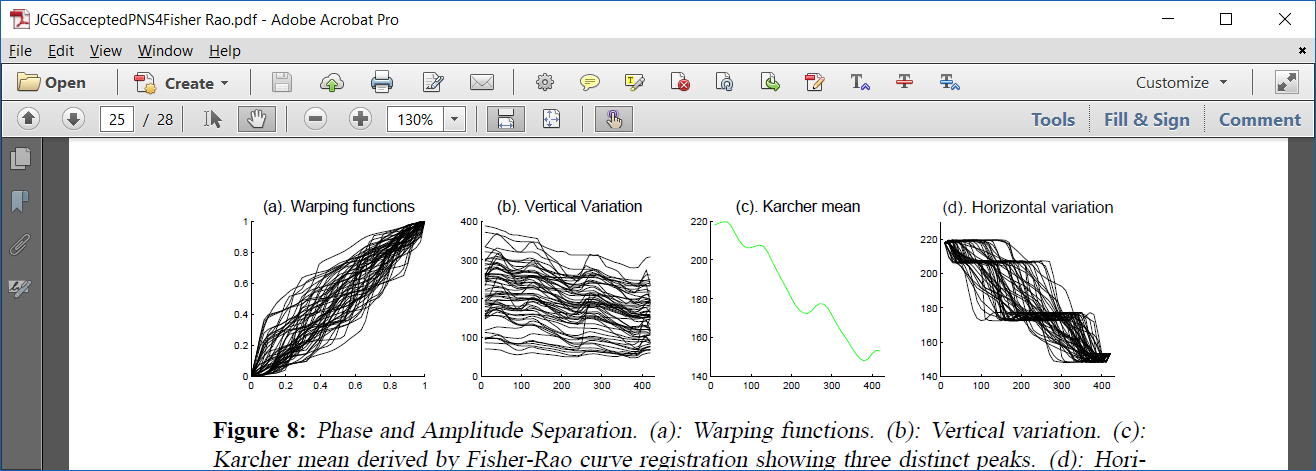 PNS on SRVF Sphere
Real Data Analysis:    Blood Glucose Curves
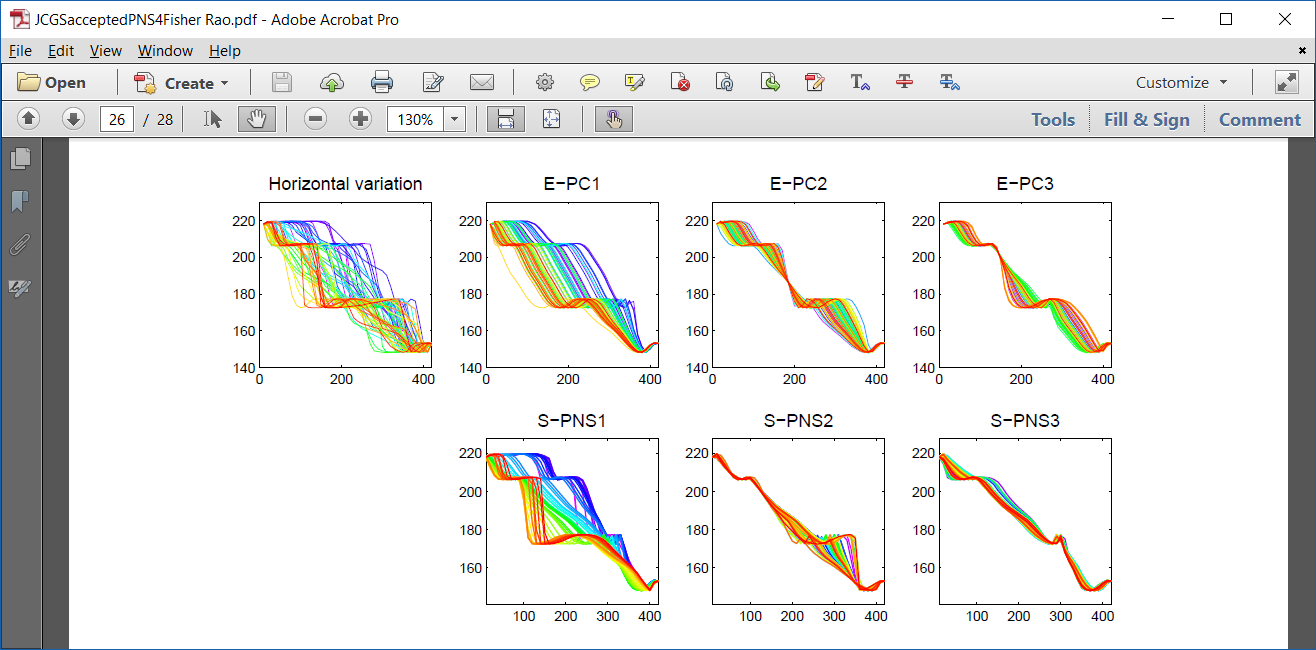 PNS on SRVF Sphere
Real Data Analysis:    Blood Glucose Curves

Understand PNS 1 Mode
Of Variation, Using
Equally Spaced Scores
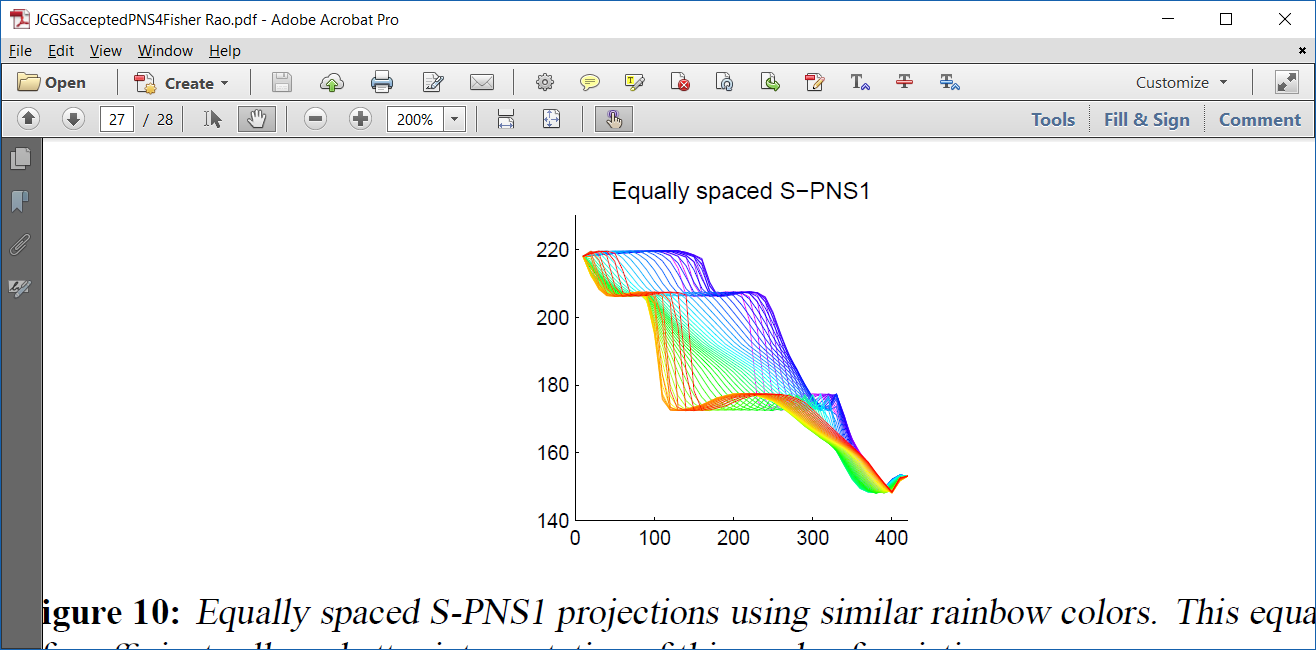 PNS on SRVF Sphere
Real Data Analysis:    Blood Glucose Curves
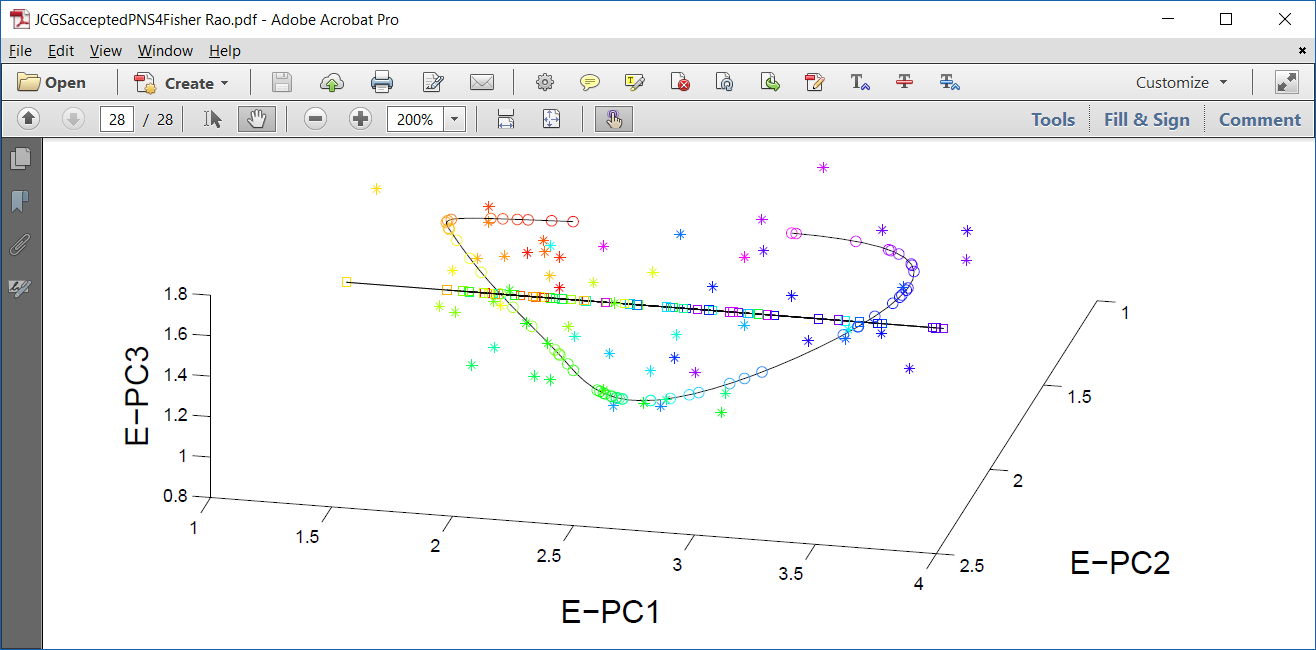 Juggling Data
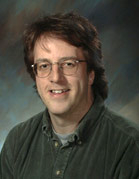 Michael Newton – U. Wisconsin

Data from Ramsay et al (2014)

                          (Vertical Location vs. Time)
                           While Juggling



                                                                                                                      Thanks of Theravive.com
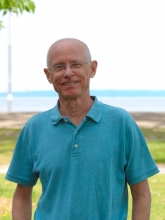 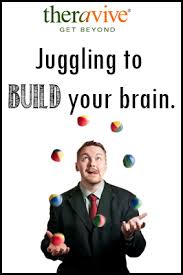 Juggling Data
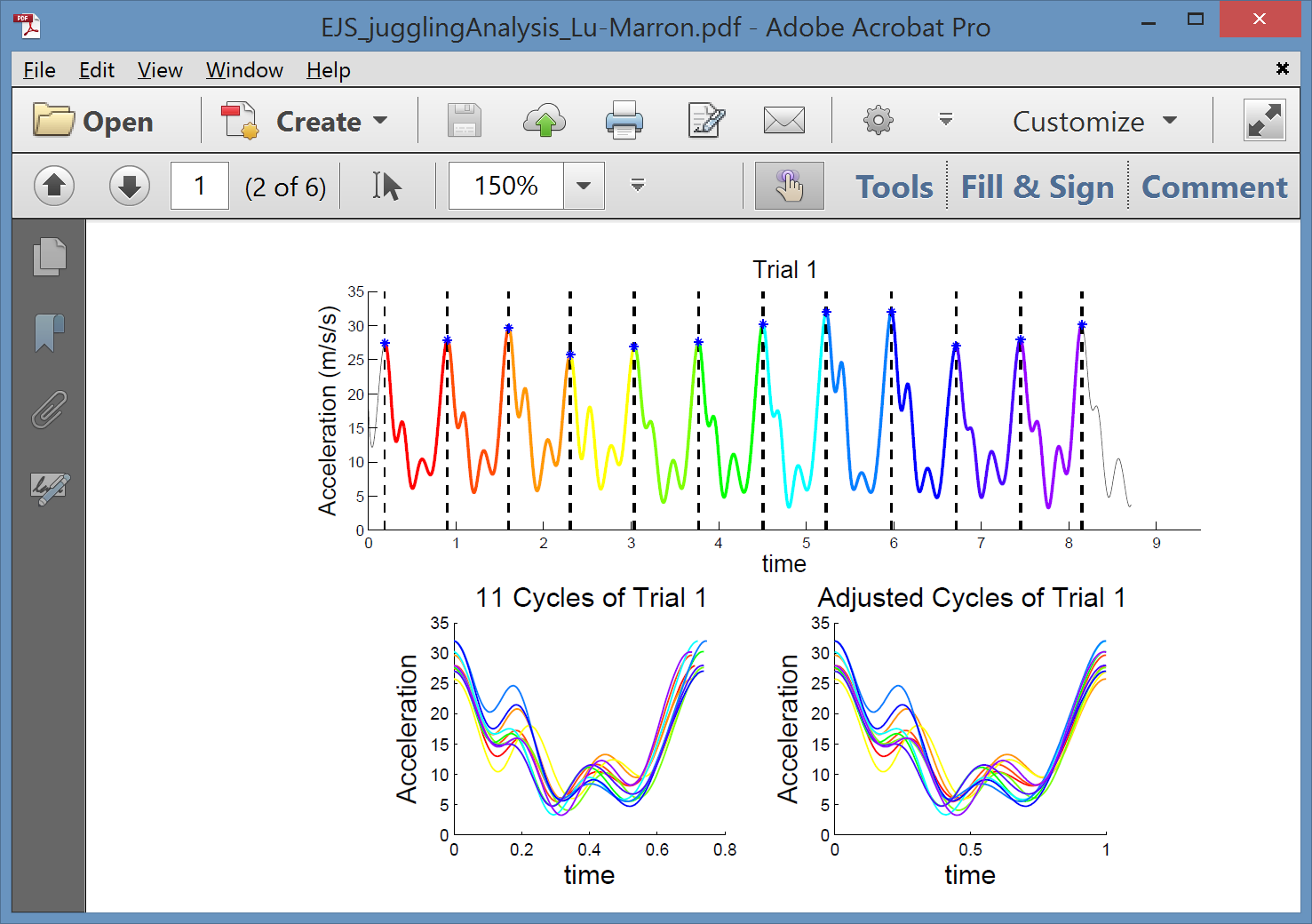 Time 
Traces 
Cut Into 
Time 
Blocks:

(Data
 Objects)
Juggling Data
Ampitude – Phase Variation Decomposition
(Analysis from Lu & Marron (2014))
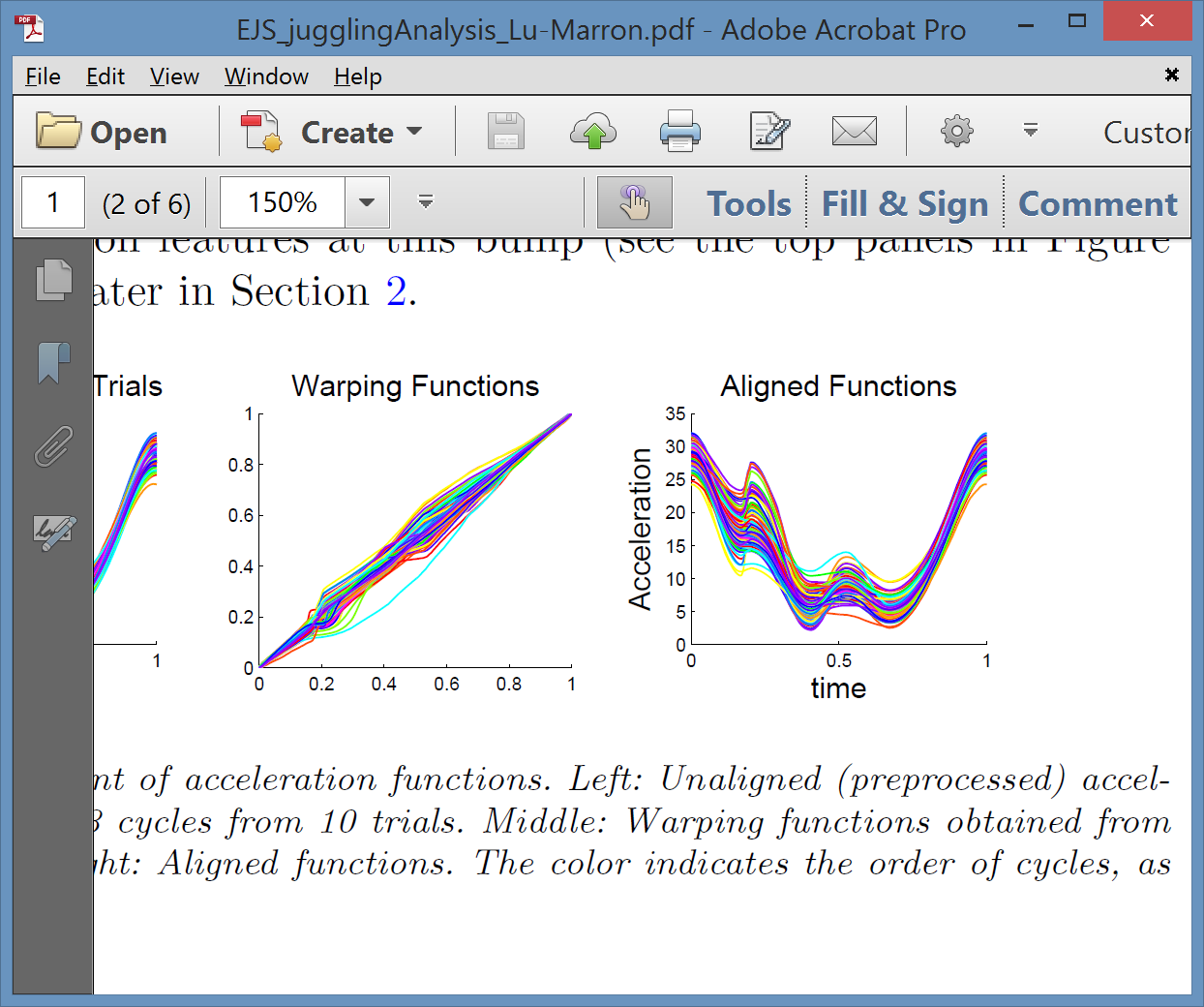 Juggling Data
Clustering In Phase Variation Space:
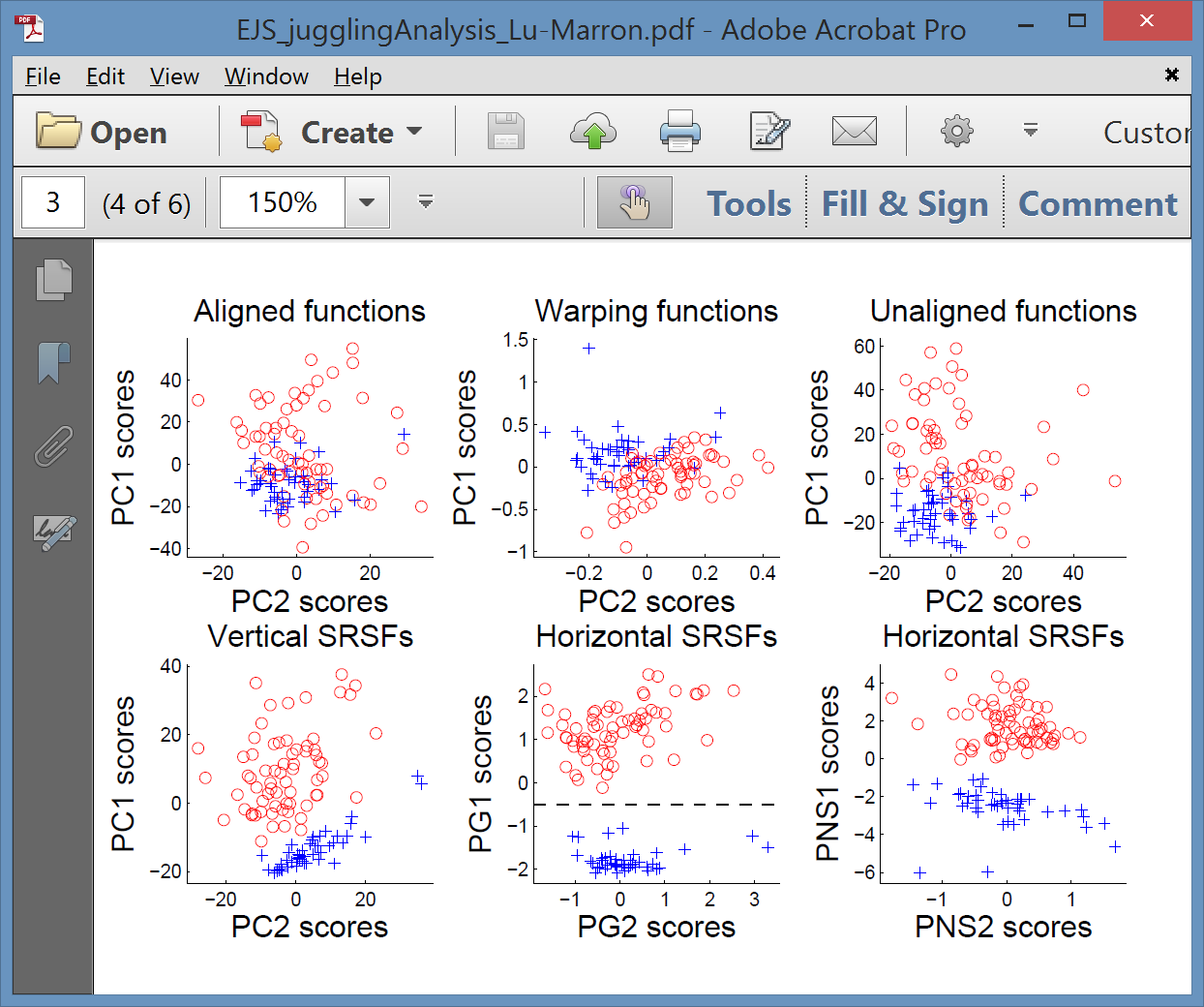 Juggling Data
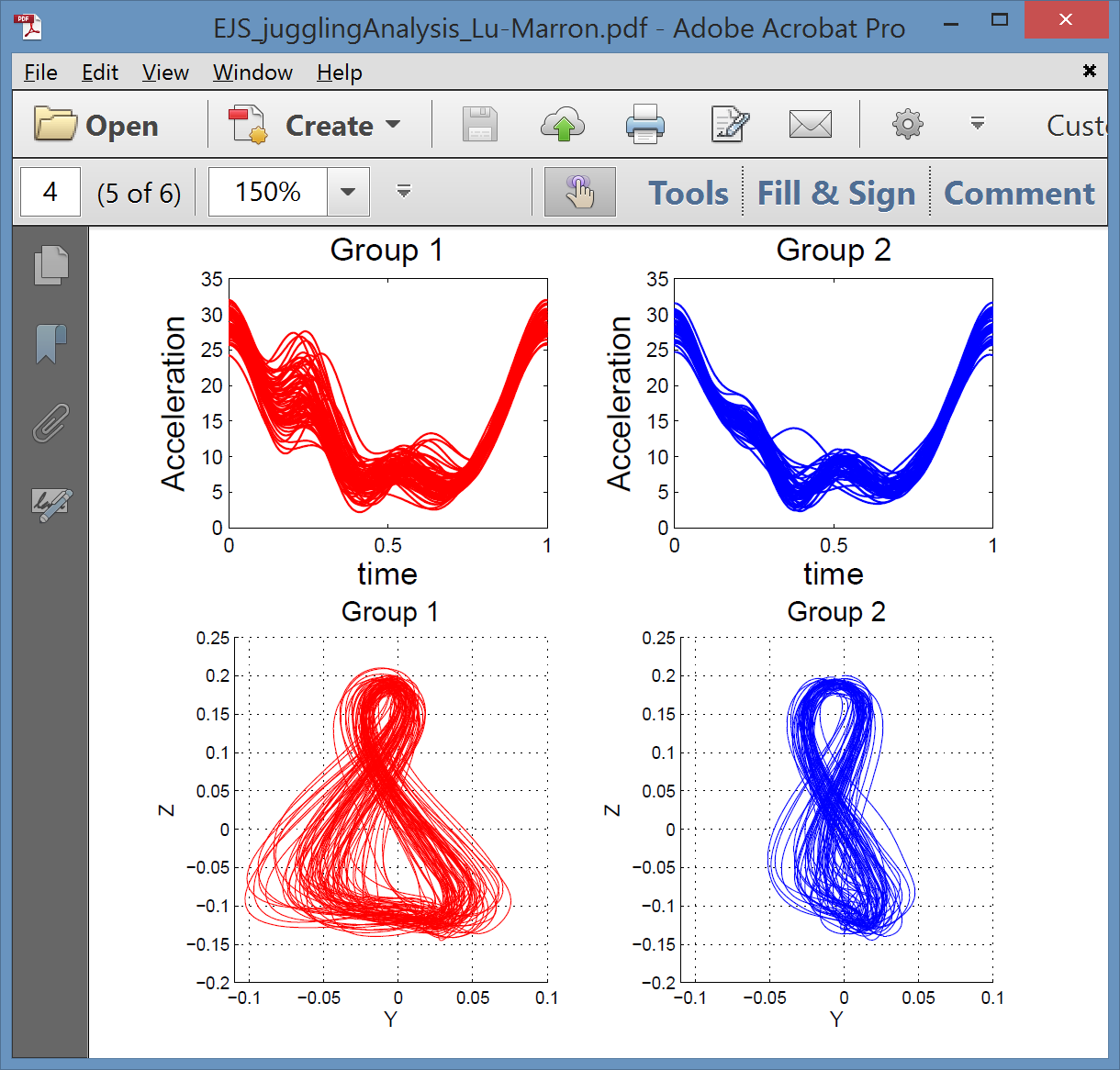 Interpretation 
of Clusters
References for Much More
Big Picture Survey:
Marron et al (2015)

Results of a Competition:
Marron et al (2014)
Overview
Curve Registration is Slippery
 Thus, Careful Mathematics is Useful
 Fisher-Rao Approach:
 Gets the Math Right
 Intuitively Sensible
 Computable
 Generalizable
 Worth the Complication
Return to Big Picture
Main statistical goals of OODA:
Understanding population structure
Low dim’al Projections, PCA …
Classification (i. e. Discrimination)
Understanding 2+ populations
Time Series of Data Objects
Chemical Spectra, Mortality Data
“Vertical Integration” of Data Types
Classification - Discrimination
Background:  Two Class (Binary) version:
Using “training data” from
Class +1   and    Class -1
Develop a “rule” for 
assigning new data to a Class
Canonical Example:  Disease Diagnosis
New Patients are “Healthy” or “Ill”
Determine based on measurements
Text, Chp 11
Classification - Discrimination
Important Distinction: 
Classification vs. Clustering
Classification:
Class labels are known,
Goal: understand differences
Clustering:
Goal: Find class labels (to be similar)
Both are about clumps of similar data, 
	but much different goals
Classification - Discrimination
Important Distinction: 
Classification vs. Clustering

Useful terminology:
	Classification:    supervised learning
	Clustering:    unsupervised learning
Classification - Discrimination
Terminology:
For statisticians, these are synonyms
Classification - Discrimination
Terminology:
For statisticians, these are synonyms

For biologists, classification means:
Constructing taxonomies
And sorting organisms into them
(maybe this is why discrimination
was used, until politically incorrect…)
Kingdom
Phylum
Class
Order
Genus
Species
Classification (i.e. discrimination)
There are a number of:
Approaches
Philosophies
Schools of Thought

Too often cast as:
Statistics vs. EE - CS
Classification (i.e. discrimination)
EE – CS variations:
Pattern Recognition
Artificial Intelligence
Neural Networks  (Deep Learning)
Data Mining
Machine Learning
Classification (i.e. discrimination)
Differing Viewpoints:
Statistics
Model Classes with Probability Distribut’ns
Use to study class diff’s & find rules
EE – CS
Data are just Sets of Numbers
Optimize Separation Rules
Current thought:    combine these
Classification (i.e. discrimination)
Important Overview Reference:

Duda, Hart and Stork (2001)

Too much about neural nets???
Pizer disagrees…
Update of Duda & Hart (1973)
Classification (i.e. discrimination)
For a more classical statistical view:

McLachlan  (2004).

Gaussian Likelihood theory, etc.
Not well tuned to HDLSS data
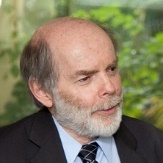 Classification Basics
[Speaker Notes: HDLSStmbRaw.ps]
Classification Basics
[Speaker Notes: HDLSStmbRaw.ps]
Classification Basics
[Speaker Notes: HDLSStmbRaw.ps]
Classification Basics
Use tildes to denote
random variables
[Speaker Notes: HDLSStmbRaw.ps]
Classification Basics
[Speaker Notes: HDLSStmbRaw.ps]
Classification Basics
Provides an
Important
Upper Bound
[Speaker Notes: HDLSStmbRaw.ps]
Classification Basics
[Speaker Notes: HDLSStmbRaw.ps]
Classification Basics
[Speaker Notes: HDLSStmbRaw.ps]
Classification Basics
Indicator Function
[Speaker Notes: HDLSStmbRaw.ps]
Classification Basics
Personal Viewpoint:     Point Clouds

(In
Feature
Space)
[Speaker Notes: HDLSStmbRaw.ps]
Classification Basics
Simple and Natural Linear Classifier:
Mean Difference
a.k.a.
Centroid Method
Find “skewer through two meatballs”
Classification Basics
For Simple Toy Example:

Project
On MD

& Split
at Center

(Assume Equal Numbers for Simplicity)
[Speaker Notes: HDLSStmbMdif.ps]
Classification Basics
Note, for Shifts of the Standard Normal

MD is Bayes Risk Optimal

Since Likelihood Ratio Solution
    (Either Theoretical or Estimated)
Classification Basics
Why not use PCA?
Reasonable
Result?
Doesn’t use
class labels…
Good?
Bad?
[Speaker Notes: HDLSStmbPCA.ps]
Classification Basics
Harder Example (slanted clouds):
[Speaker Notes: HDLSSod1Raw.ps]
Classification Basics
PCA for slanted clouds:
PC1 terrible
PC2 better?
Still misses
right dir’n
Doesn’t use
Class Labels
[Speaker Notes: HDLSSod1PCA.ps]
Classification Basics
Mean Difference for slanted clouds:
A little 
better?
Still misses
right dir’n
Want to
account for
covariance
[Speaker Notes: HDLSSod1Mdif.ps]
Classification Basics
Name Seems to Be From Above MD Optimality
Classification Basics
Naïve Bayes Reference:

Domingos & Pazzani (1997)

Most sensible contexts:
Non-comparable data
E.g. different units
Classification Basics
Problem with Naïve Bayes:

Only adjusts 
Variances

Not Covariances

Doesn’t solve
this problem
[Speaker Notes: HDLSSod1Raw.ps]
Classification Basics
Better Solution: Linear Discriminant Analysis

Gets the
right dir’n

How does 
it work?
[Speaker Notes: HDLSSod1FLD.ps]
Linear Discriminant Analysis
Other common terminology (for LDA):
Fisher Linear Discrimination

Original Paper:     Fisher (1936)
Published in Annals of Eugenics…
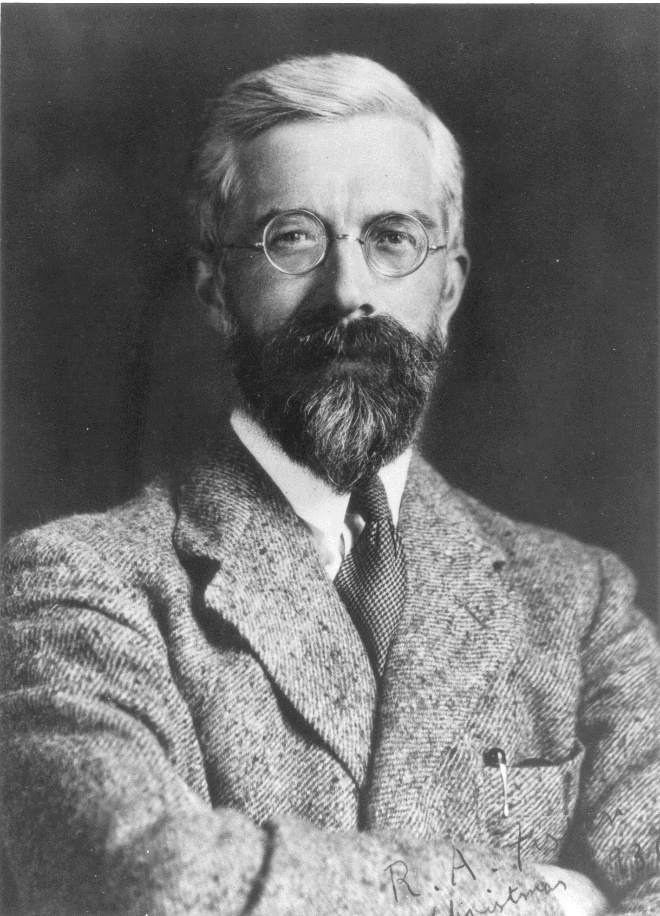 Founding Father of Both Statistics and Genetics, Now
Discredited Over Eugenics = Racist Pseudo-Science
(Also Tried to Disprove Evidence of Harm from Smoking)
Participant Presentations
12:05    Younghoon Kim:  Simultaneous Component Analysis for Joint and Individual Models

12:10    Hong Dang:  Single-cell RNA-seq from SARS-CoV-2 infected human airway epithelial cells

Next Class:     Kenya Vazquez Martinez
,